COVID-19 FSH ICU INTUBATION GUIDE
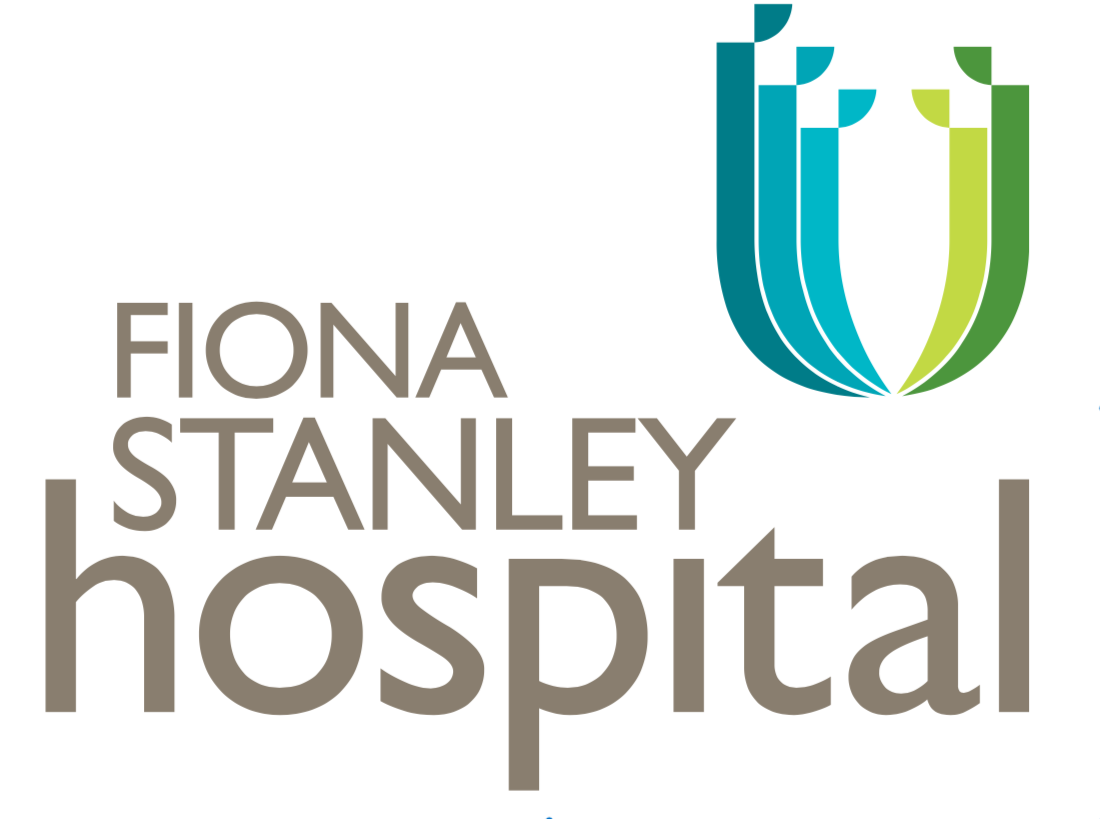 INTUBATE EARLY. REDUCE STAFF EXPOSURE.  REDUCE KIT CONTAMINATION.  REDUCE AEROSOL GENERATION.  MAXIMISE 1ST PASS INTUBATION
FSH ICU COVID INTUBATION TRAY❐ CMAC SCREEN + BLADE 		❐ BOUGIE			❐ VIRAL FILTER     (#3 FEMALE #4 MALE/OBESE PT)	❐ 10 ML SYRINGE		❐ IN-LINE SUCTION❐ IGEL #4				❐ GUEDEL (2 SIZES) 		❐ NG TUBE 14FR 	❐ ETT WITH SUPRAGLOTTIC PORT	❐ LUBRICANT SACHET	❐ MAGILLS FORCEPS            (#7/8 FEMALE #8/9 MALE)		❐ TUBE TAPE/TIE 		❐ TUBE CLAMP
DRUGS LIST
Fentanyl 500mcg in 10 ml
Propofol 200mg in 20ml
Ketamine 200mg in 20ml
Midazolam 10mg in 10ml
Suxamethonium 200mg in 4 ml
Rocuronium 200mg in 20ml
Metaraminol 10mg in 20ml
2x 0.9% Saline Flush 20mls (from bedspace)
500ml Gelofusin in pump giving set (from bedspace)
Sedation infusions (Propofol/Fentanyl)
CIRCUIT FILTER SEQUENCE
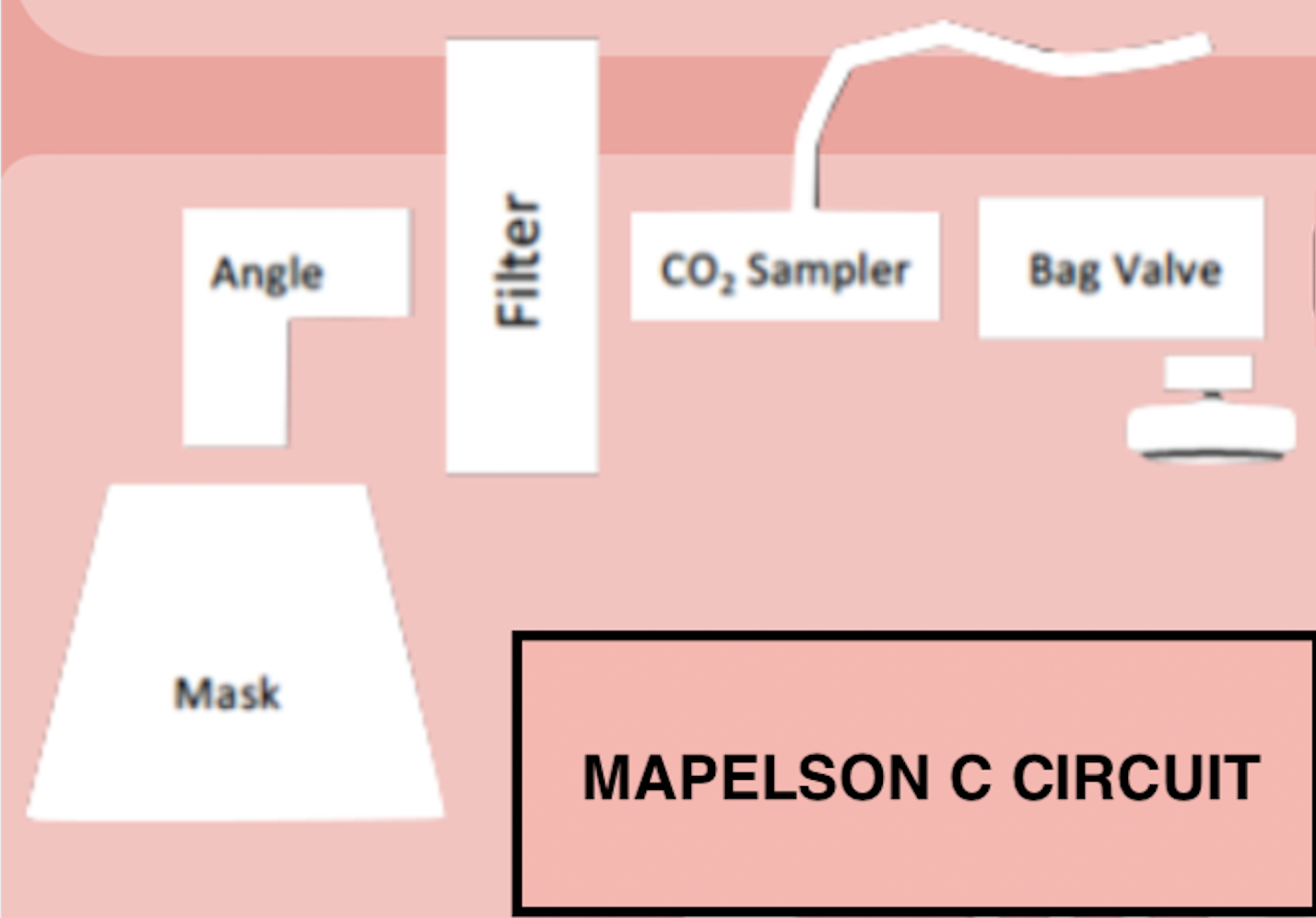